تسر شعب التربية الخاصة -ورياض الأطفال بالتعاون مع وحدة التميز تقديمدورة بعنوان  مهارات التواصل وفن التعامل مع الأخرين
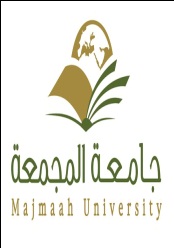 تقديم
د. جيهان فريد صابر اللقانى 
أستاذ التربية الخاصة 
شعب التربية الخاصة ورياض الأطفال -كلية التربية بالزلفى
قسم الطالبات
والدورة مقامه بالمدرج الساعة التاسعة والنصف
لكل أعضاء هيئة التدريس والاداريين
إذن مفهوم التواصل:هو:-
هو نشاط إنساني الغرض منه تبادل المعلومات والأفكار بين كل من المرسل والمستقبل.
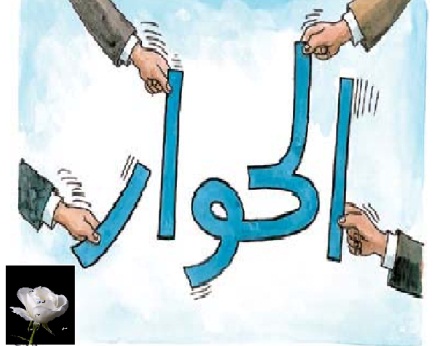 مكونات التواصل:-
المرسل:-هو الشخص الذى يقوم بنقل الأفكار والمعلومات.
المستقبل:-هو الشخص الذى يقوم باستقبال الرسالة من المرسل وفك رموزها.
الرسالة:-هي الرموز والإشارات التي يريد المرسل إرسالها للمستقبل.
وسيلة: وهى الأداة التي تساعد على نقل الرسالة من المرسل الى المستقبل.
التغذية المرتدة:-هي الاستجابة الصادرة من المستقبل للرد على الرسالة.
القواعد المرتبطة بفن التعامل مع الأخرين:-1.قدر الشخص.2.اظهرا اهتماما حقيقيا للشخص.3. اظهار الحب.4.حدث الأخرين بمجال اهتمامهم.5.أحسن لمن تتعامل معهم.
6.استخدم أسلوب المدح .

7.تجنب تصيد الأخطاء وانشغل بإصلاح عيوبك.

8.تواضع لأن الناس تنفر ممن يستعلى عليهم.

09تعلم فن الإنصات فالناس تحب من يصغى اليهم.

10.وسع دائرة معارفك واكسب في كل يوم صديق.

11.اسعَ لتنويع تخصصاتك واهتماماتك تتسع دائرة معارفك.
12.للناس أفراح وأحزان فشاركهم وجدانيا .
13.حاول أن تكون واضحا في تعاملاتك.
14.حافظ على مواعيدك مع الناس واحترامها.
15.لا تكن لحوحا في طلب حاجاتك.
16.اختر الأوقات المناسبة للزيارة.
17.ابتعد عن التكلف في الكلام وفي التصرف.
18.حاول أن تقلل من المزاح.
19.حاول أن تنتقى كلماتك.
مهارات التواصل الفعال :-
اتصال العين.
2.الوضع والحركة .
3.ملامح وتعابير الوجه.
4.اللبس والمظهر.
5.التنوع الصوتي.
6.اشراك المستمع.
7.اللغة غير المنطوقة.
8.استخدام المرح.
الصفات التي يجب توافرها في الشخص لكي يكون الاتصال ناجحا:-
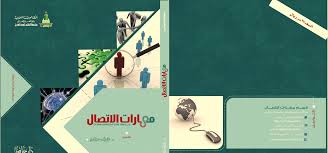 الاستماع ودوره في نجاح الحوار والتفاهم:-
عندما نتحدث نحب أن يستمع إلينا الآخرون وهذه طبيعة فينا؛ لأن الاستماع يشعرنا بالثقة والاحترام والاهمية.


وقد أشار علماء النفس الاجتماعي أن الاستماع الجيد للآخرين ليس بالضرورة أن ينتهى بالتأثير الكامل عليهم إلا أنه يساعد على التقريب الروحي والعاطفي.
أأدوات الاستماع الفعال:-1.لخص محاورك.2.عناصر التفاهم: تتحدد في تركيز الانتباه على كلام الطرف الآخر،التأكد من حديثه، متابعة النقاط المهمة والرد عليها3.الدخول إلى عالم الآخرين:يجب أن نشعر الآخرين بالأمن والثقة.
قواعد النصيحة:-
الإخلاص لله. 
أن يطبق الشخص ما يقوله0
التأكد من صحة الأمر الذى ينصح به.
اختيار الوقت المناسب.
تهيئة الجو النفسي لسماع النصيحة.
الذكاء في استخدام الكلمات.
إظهار الإخلاص والود والحب في توجيه النصيحة.
قواعد يجب مراعاتها عند التعامل مع الناس
أصلح بينك وبين الله يصلح الله بينك وبين الآخرين.
حدد أنماط الشخصية.
ضع نفسك مكان الأخرين.
ابتسم دائما في المواقف الصعبة0
احتفظ بهدوئك .
ضع في حسبانك مشاعر الآخرين.
7.اختر كلماتك بلباقة في أول لقاء.
8.إذا كانت الأجواء غير مناسبة للحديث يفضل إنهاء الحديث بلباقة.

9.الهدية الجميلة ، والمسارعة لمساعدة الآخرين من أهم وسائل كسب القلوب ، وبناء العلاقة بين الناس.

10.الوفاء بالوعد ، وصدق الحديث يجعل الآخرين.

11.الكرم أعلى المنازل في قلوب الناس يحبونك.

12.البساطة وعدم التكلف في التعامل.
أنوا ع التواصل:-1.التواصل اللفظي:-يتضمن:--اللغة .-النطق.-الصوت.-الطلاقة.-السمع.
مهارات الاتصال اللفظي:-1.مهارة التحدث .ترتبط بتحديد الوقت المناسب للتحدث ،ارسال الأفكار للمستمع بشكل منظم ،التركيز على جوهر الموضوع، البساطة،  2.مهارة الاستماع .ترتبط هذه المهارة بالفهم ،التفسير ،التقييم، التذكر ،الاستجابة3.مهارة الكتابة.تساعد على التفاعل مع الأخرين ،اقناع الأخرين، تحقيق التواصل.  4.مهارة القراءة.
2.التواصل غير اللفظي:-
نقسم أساليب التواصل غير اللفظي الى ثلاث فئات:- 
أولا:- التواصل غير اللفظي الجسدي: الوضع الذي يكون عليه جسمك يكشف الكثير عن حالتك الذهنية وشعورك في لحظة معينة.
ثانيا:-الاتصال البصري : تمثل العينان مرآة الروح ، فنظرتك وسيلة قوية في لغة جسدك
ثالثاً: التواصل غير اللفظي الحركي:-
الشخص القلق والمتوتر يقوم بعمل حركات سريعة ومتكررة عكس الشخص العادي الهادئ.
رابعا:- التواصل غيرا للفظى المرتبط باللغة:-
ويتضمن نبرة الصوة:- متمثلة في النطق والصوت فهم أجزاء مهمة في لغة جسدك، كما أن حالتك الذهنية تظهر من خلال نبرة صوتك
رابعاً:-التواصل غير اللفظي المرتبط بالإشارة:-تستخدم لغة الاشارة لمساعدة الأشخاص اللذين يعانون من صعوبة في الكلام لمساعدتهم على التعبير عن أفكارهم وتسهيل فهمها على المستقبل.
قائمة المراجع
1.إيهاب الببلاوي :اضطرابات التواصل، دار الزهراء الرياض بالمملكة العربية السعودية،2014م.
2.أحمد موسى الدوايده ،ياسر فارس خليل: اضطرابات التواصل دار الناشر الدولي، الرياض بالمملكة العربية السعودية،2011م.
3.جمال شكري عثمان وأخرون :الاتجاهات المعاصرة بين النظرية والتطبيق دار الحكيم ،القاهرة ،1994م.
4.على حسين زيدان :مهارات وتطبيقات ،دار المهندس، القاهرة ،2006م.
5.سهير كامل أحمد ،دينا إبراهيم مصطفى :مقدمة في التربية الخاصة ،مكتبة الرشد ،الرياض بالمملكة العربية السعودية،2007م.
6.نوف بنت ناصر التميمي وآخرون: الاتصال الإنساني،مكتبة الرشد،الرياض،2014م